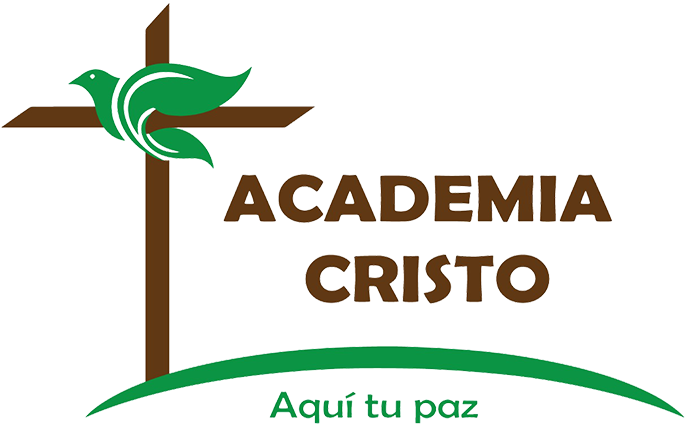 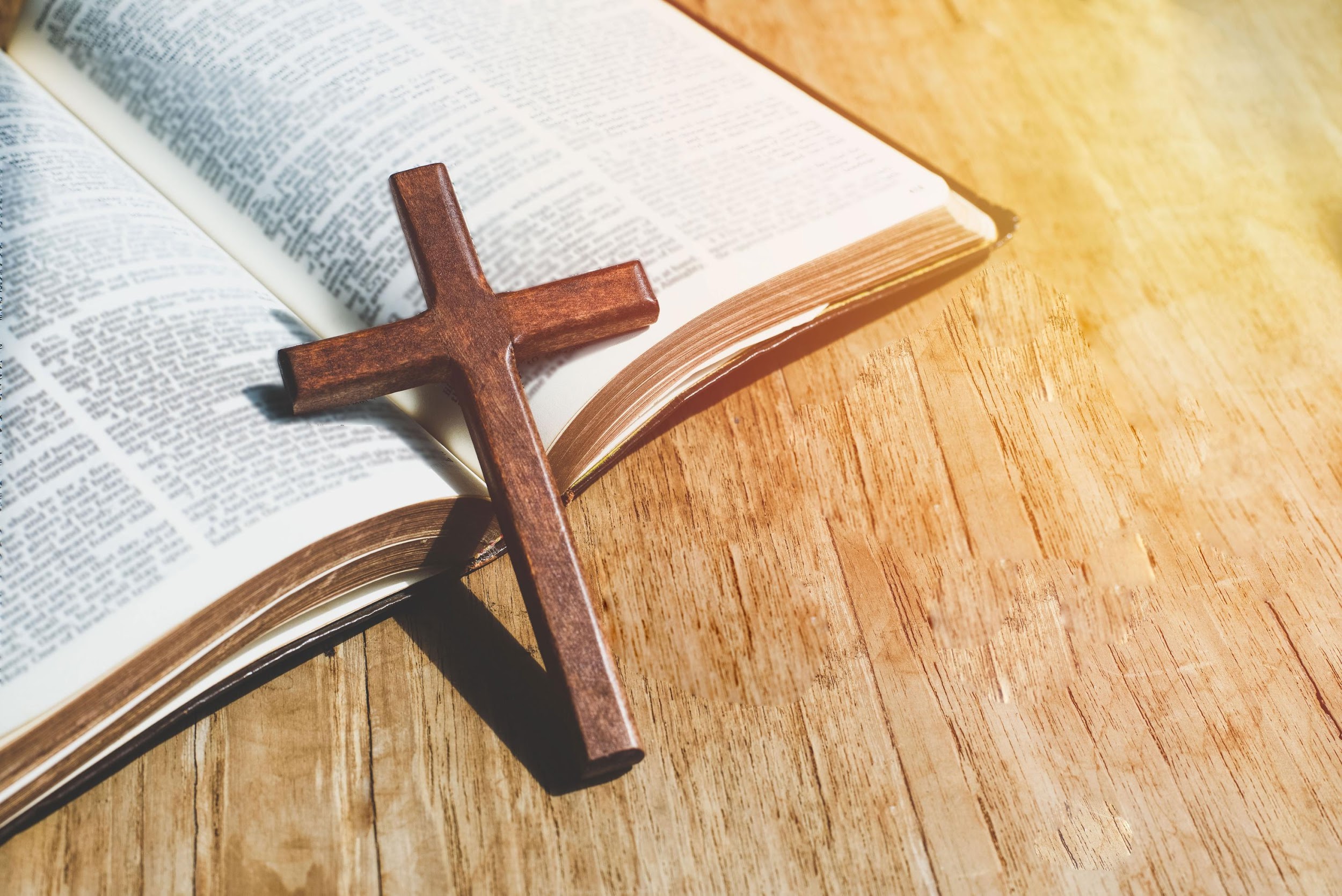 ACADEMIA
CRISTO
[Speaker Notes: Antes de la clase en vivo, el profesor hará lo siguiente en el grupo de WhatsApp:
Compartir las siguientes tareas:
Ver el primer video del curso y responder las siguientes preguntas de repaso:
¿Por qué llamamos “Salmos” a este libro?
¿Quiénes escribieron los Salmos? Aproximadamente, ¿cuándo lo hicieron? 
¿Cuáles son las bendiciones de utilizar el libro de los Salmos?
Según el video, ¿Cuáles son los objetivos del curso? 
Nota: Por lo menos cinco minutos antes del comienzo de la clase en vivo, comparta el enlace para que  los alumnos puedan conectarse a la clase en vivo.]
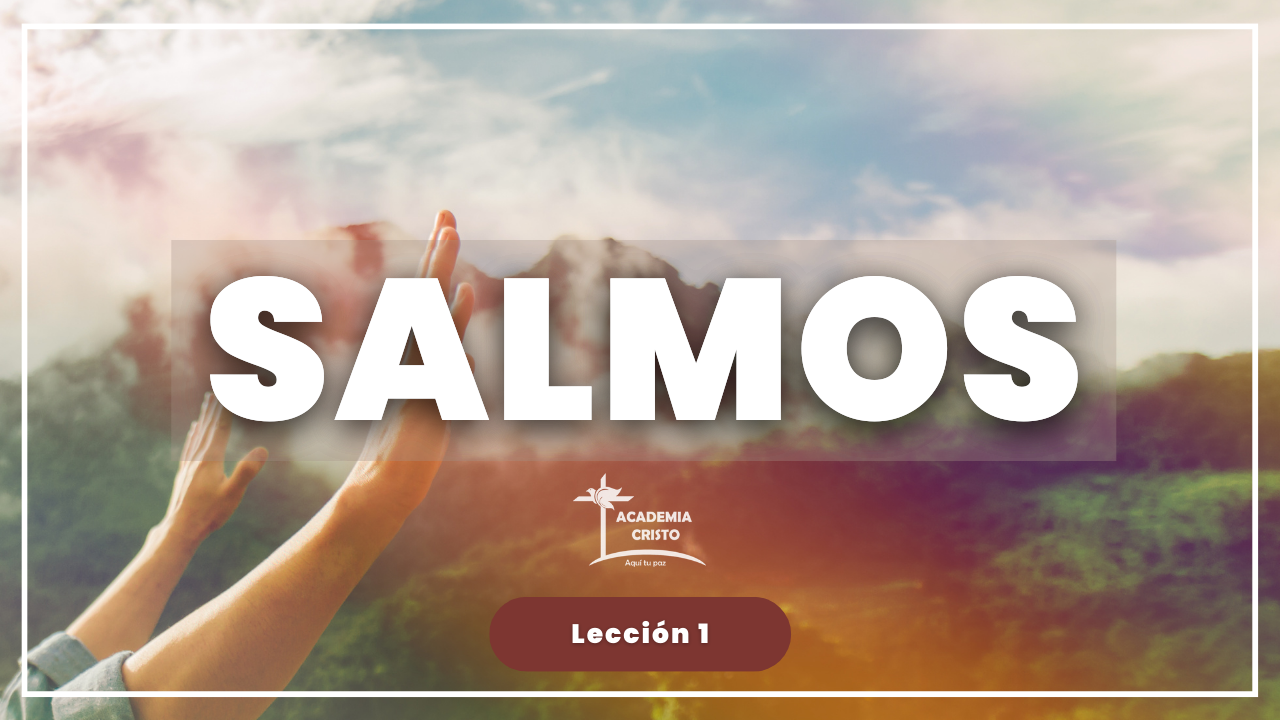 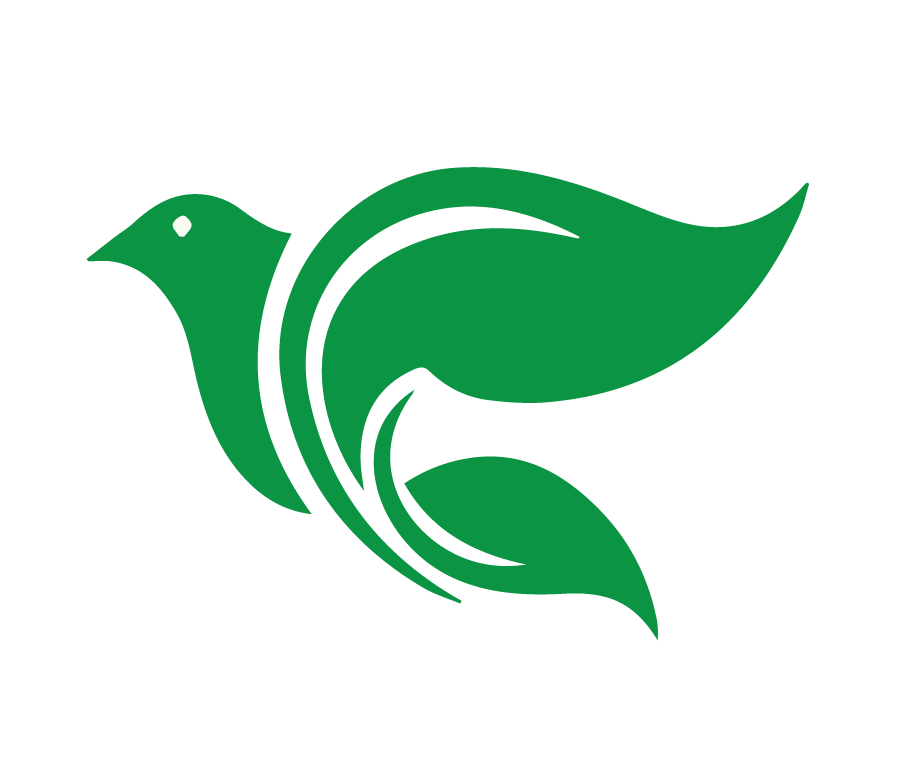 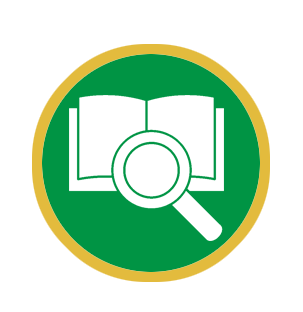 Lección 1
Introducción a los Salmos
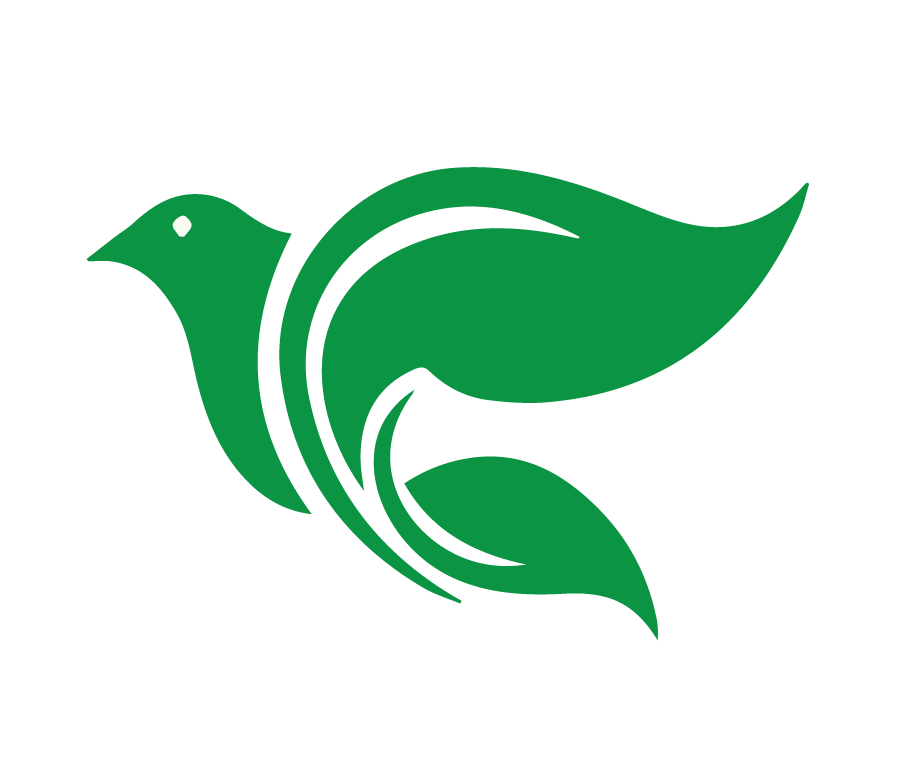 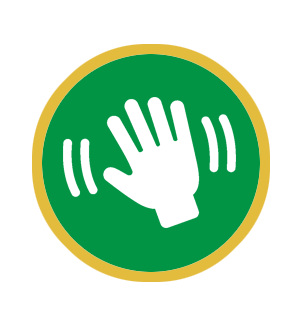 Saludos y bienvenidos
[Speaker Notes: La Clase en vivo
Salude a los alumnos mientras entren a la clase en vivo- Preséntese como el instructor del curso  y comparta un poco de sus antecedentes. Permita que cada alumno se presente a sí mismo, esto  puede tardar un poco más debido a que es la primera clase. (5 minutos).  
Repaso de las normas de Academia Cristo para los cursos en línea y las reglas básicas de la etiqueta de los mismos. Recuerde que estos alumnos habrán hecho esto muchas veces así ́que esta parte puede ser breve en este curso. (5 minutos)]
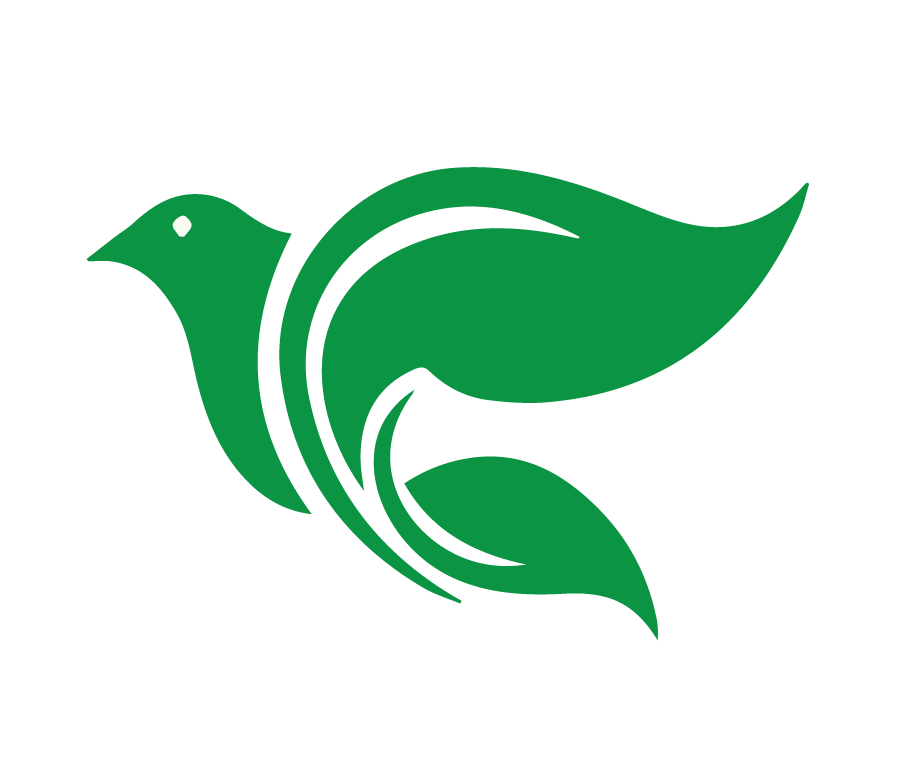 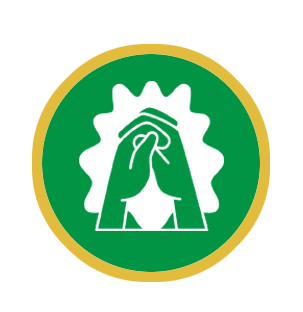 Oración
[Speaker Notes: Oración: Querido Padre Celestial: reconocemos que no hemos llevado una vida libre de pecado,  que merecemos tu castigo, y te imploramos tu misericordia y perdón, siempre por los méritos de  tu Hijo Jesús, y te agradecemos que nos permites iniciar este nuevo curso para que tu Palabra nos  guíe a una vida devocional diaria, para ser fortalecidos a través de tu Palabra. En el nombre de tu  Hijo, Jesús, oramos. Amén. (5 minutos)]
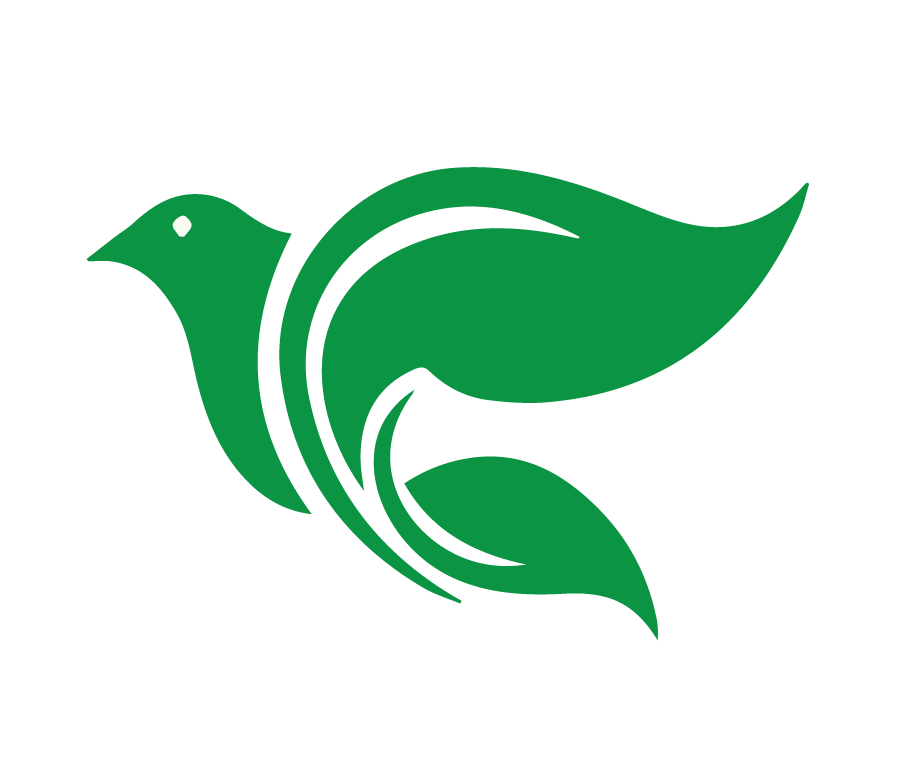 Objetivos de la Lección
[Speaker Notes: Objetivos de la Lección]
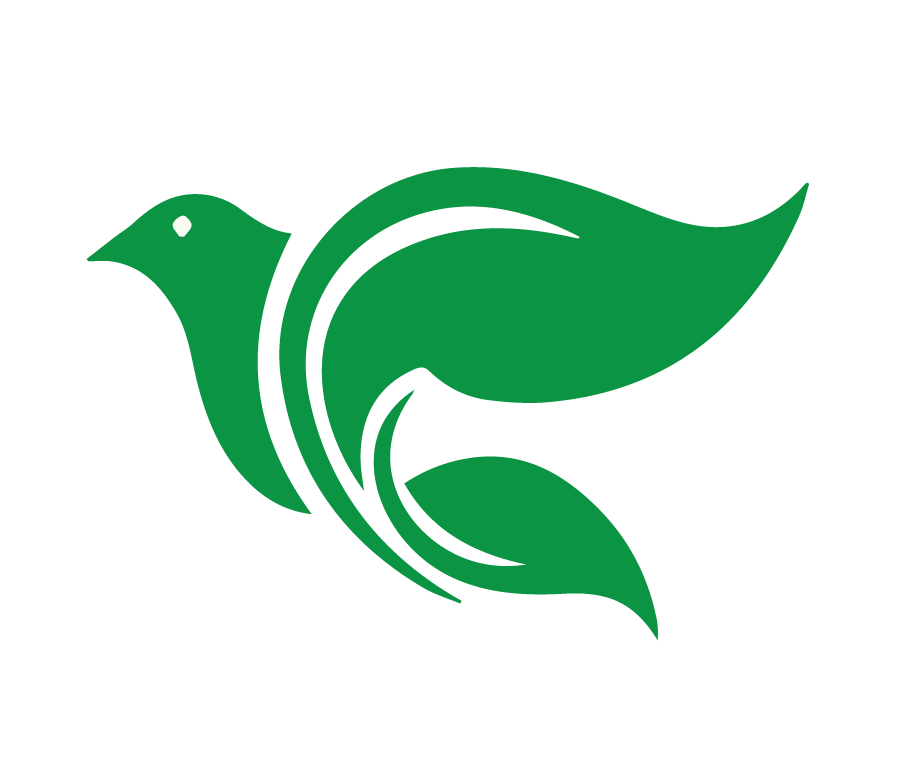 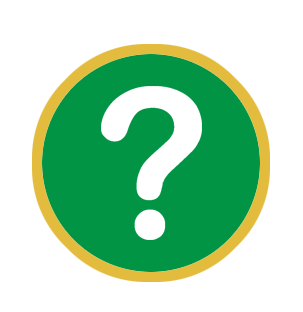 ¿En qué consiste una buena canción para alabar a Dios? Piense en su  canción favorita. 
¿El estilo? ¿La música?
[Speaker Notes: Pregunta de introducción. ¿En qué consiste una buena canción para alabar a Dios? Piense en su  canción favorita. ¿El estilo? ¿La música? Las respuestas serán variadas, permitiendo que algunos  compartan con el grupo lo que piensan.]
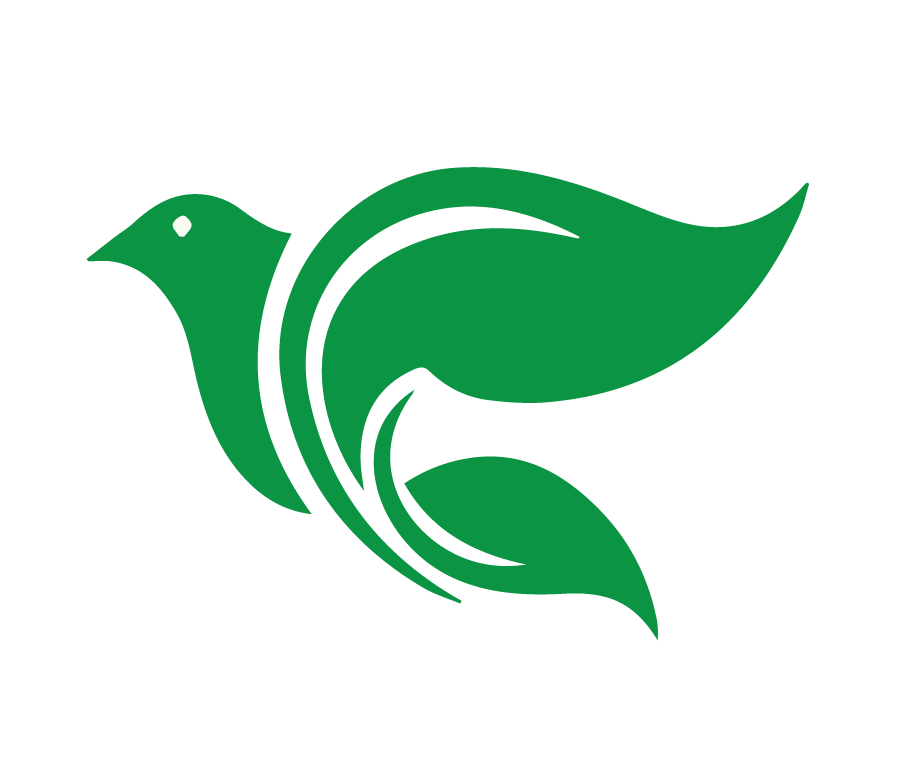 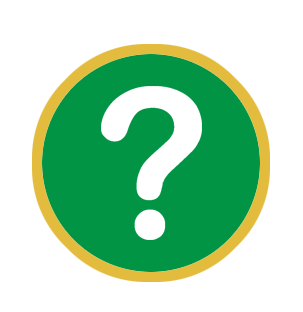 ¿Por qué llamamos “Salmos” 
a este libro?
[Speaker Notes: Revisión de las preguntas del video. El profesor puede pedir a los estudiantes sus propias preguntas y comentarios; sin embargo, el enfoque principal será en las preguntas que se enviaron  en la preparación para la clase. (10 minutos) 
¿Por qué llamamos “Salmos” a este libro? 
Lo llamamos Salmos, ya que es el título que se  le dio en la traducción al griego del Antiguo Testamento conocida como la Septuaginta. Psalmós significa “música de instrumento de cuerda” o “canción que se acompaña con  un instrumento de cuerda”]
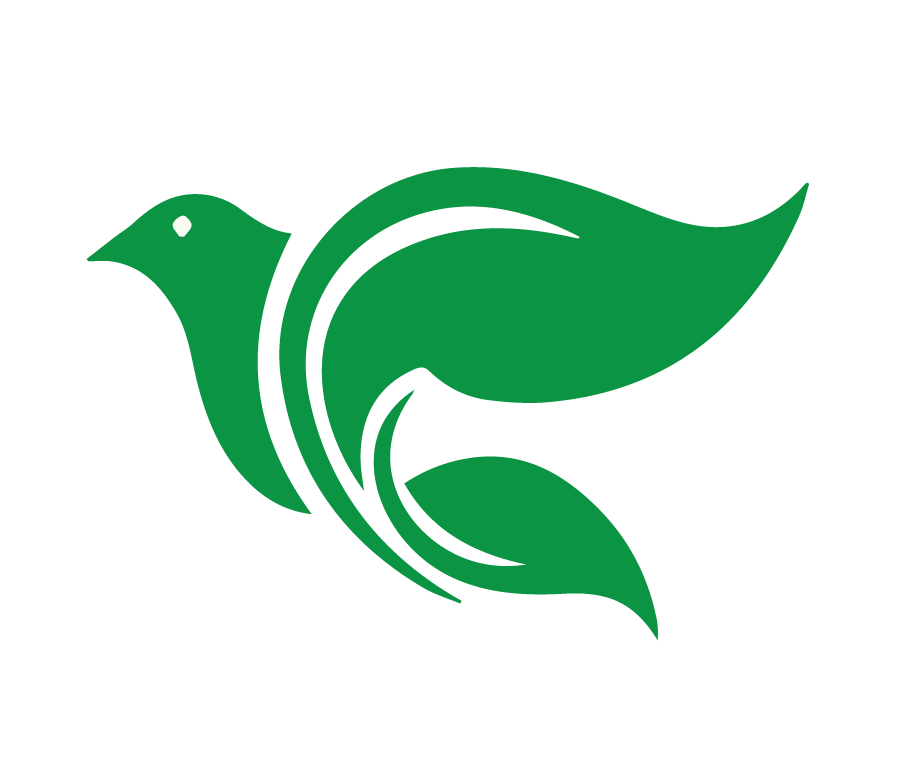 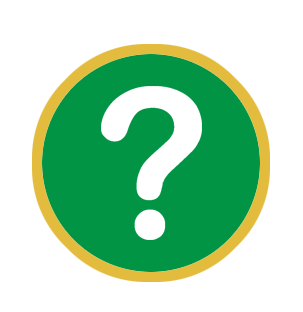 ¿Quiénes escribieron los Salmos? 

¿Aproximadamente cuando lo hicieron?
[Speaker Notes: ¿Quiénes escribieron los Salmos? ¿Aproximadamente cuando lo hicieron?]
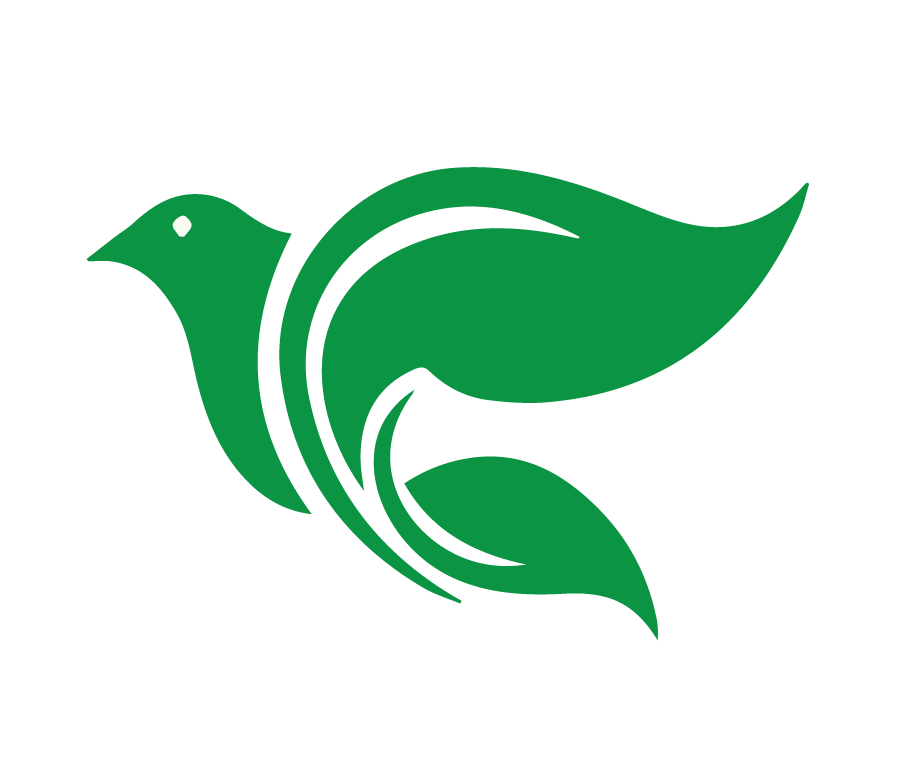 1400 a.C. - 586 a.C.
El Rey David, los levitas (Asaf, Hemán el ezraíta, Etán el ezraíta y los hijos de Coré), Salomón el 
hijo de David, y Moisés
[Speaker Notes: 73 son atribuidos al Rey David, y es muy probable que algunos de los anónimos hayan sido escritos también por él; 24 o 25 salmos son atribuidos a los levitas, los compositores son Asaf, Hemán el ezraíta, Etán el ezraíta y un grupo llamado los hijos de Coré; los salmos 72 y 129 son atribuidos a Salomón el hijo de David y el salmo 90 es atribuido a Moisés. Tomando en cuenta a sus escritores, los salmos fueron escritos entre 1400 a.C. (El Salmo de Moisés) y el año 586 a.C. (Época de la destrucción del templo y la cautividad Babilónica)]
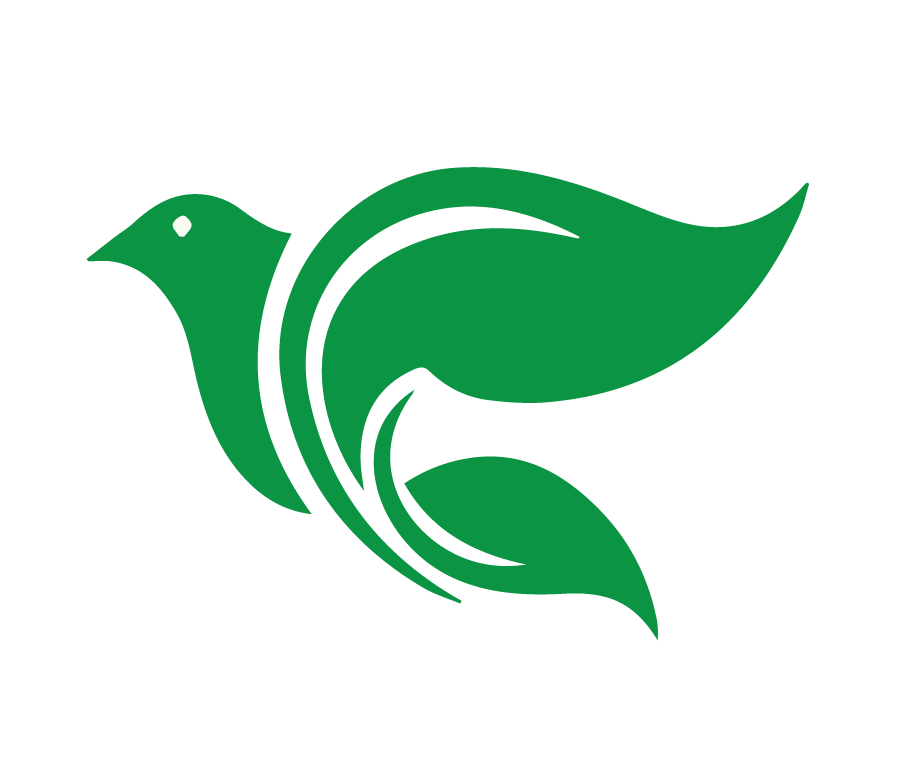 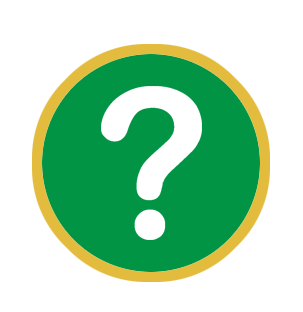 ¿Cuáles son las bendiciones de utilizar el libro de los salmos?
[Speaker Notes: ¿Cuáles son las bendiciones de utilizar el libro de los salmos?
La oportunidad de alabar a Dios con cánticos y música. Los creyentes nos reunimos para expresar nuestro amor y agradecimiento a nuestro Señor cantando alabanzas 
Los Salmos nos ayudan a abrir nuestros corazones en la oración. En los salmos encontramos muchos pasajes que podemos utilizar en nuestras oraciones, mediante  los salmos el Espíritu Santo nos enseña palabras y pensamientos para nuestras oraciones. 
Los Salmos son una fuente de doctrina. Mediante las enseñanzas de los salmos,  usted es bendecido con crecimiento espiritual; ya que como toda Palabra de Dios,  los Salmos son útiles para enseñar, reprender, corregir e instruir en justicia (2  Timoteo 3:16)]
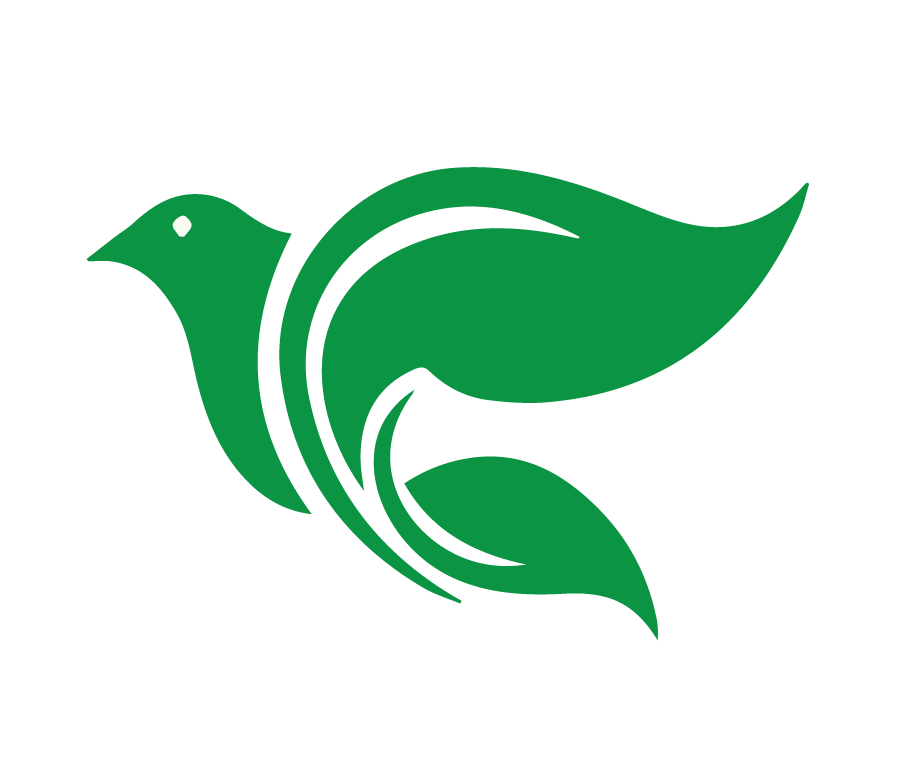 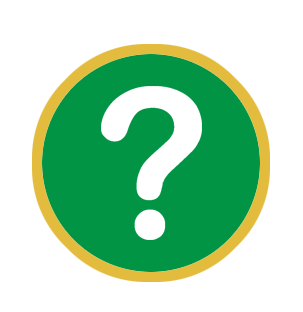 Según el video, ¿Cuáles son los objetivos del curso?
[Speaker Notes: Según el video, ¿Cuáles son los objetivos del curso? Los objetivos son los siguientes:]
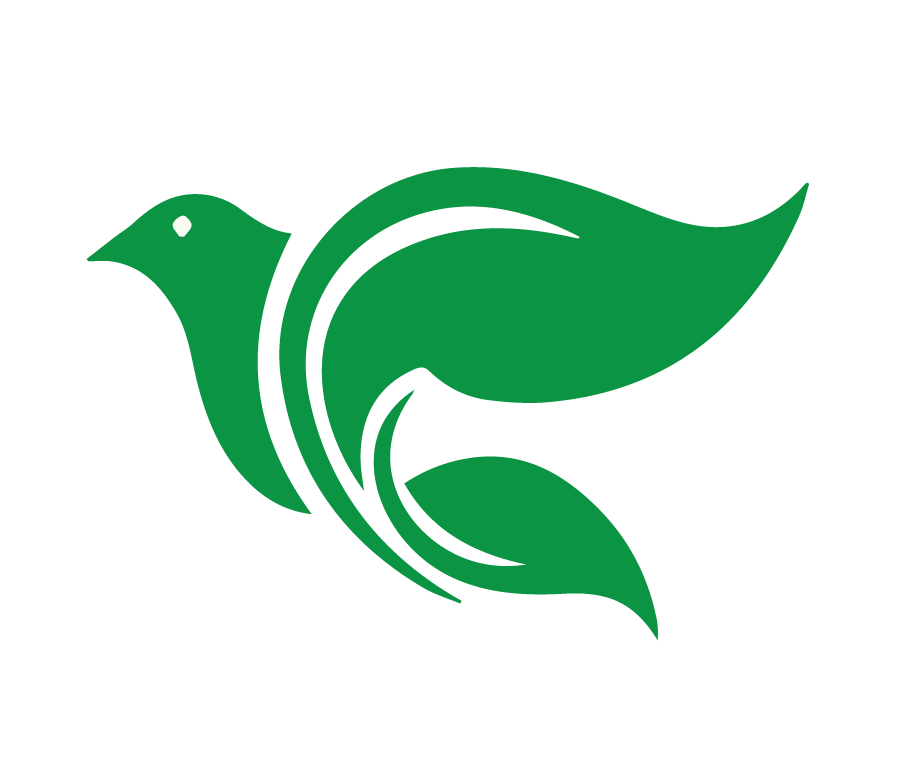 Objetivos del Curso
Tener conocimiento básico de los salmos y en qué consiste la vida devocional del  creyente.
Llegar a valorar los salmos porque allí en los cantos del Antiguo Testamento  encontramos a Cristo, encontramos las emociones y las oraciones del creyente.
Formar el hábito de estar en la palabra a diario en comunión con Dios, tener un  plan para la vida devocional de su familia, y formar un mensaje devocional para  compartir con un grupo de personas
[Speaker Notes: Que tengan conocimiento básico de los salmos y en qué consiste la vida devocional del  creyente.
Que lleguen a valorar los salmos porque allí en los cantos del Antiguo Testamento  encontramos a Cristo, encontramos las emociones y las oraciones del creyente.
Que formen el hábito de estar en la palabra a diario en comunión con Dios, tengan un  plan para la vida devocional de su familia, y puedan formar un mensaje devocional para  compartir con un grupo de personas]
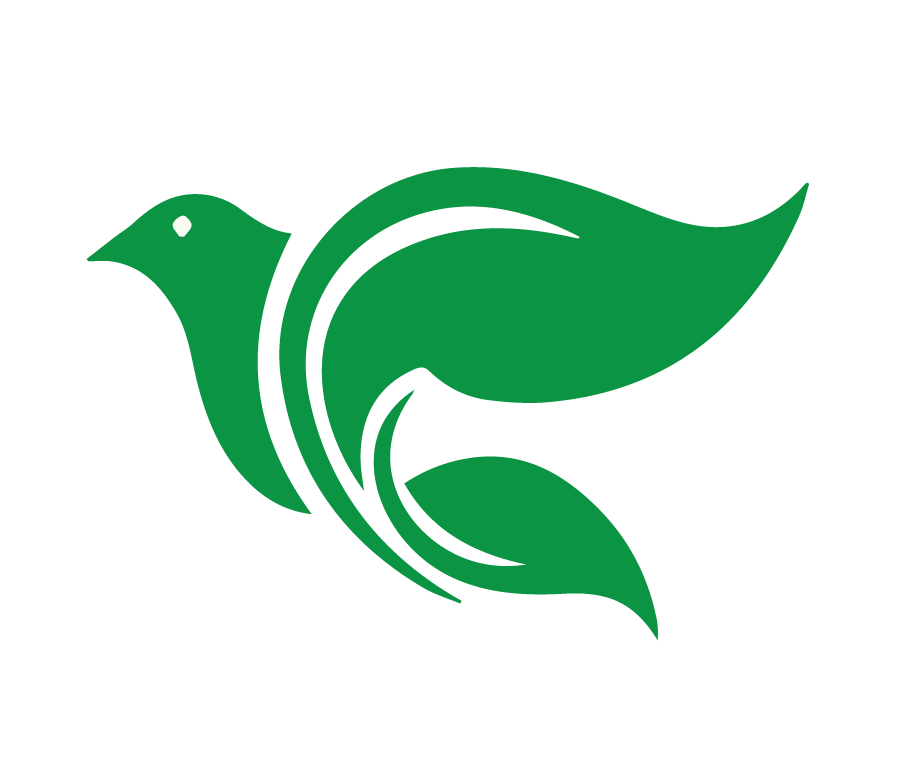 El horario y calendario: 2 clases por semana; una hora por clase 
Las tareas: Serán enviadas en el grupo de WhatsApp junto con el video 

Para aprobar este curso, vamos a hacer lo siguiente:
[Speaker Notes: Presentar. En esta sección el profesor presentará mediante diapositiva lo siguiente: 
El horario y calendario para la clase: Normalmente serán 2 clases por semana con el tiempo  de una hora por clase 
Las tareas: Serán enviadas en el grupo de WhatsApp junto con el video de preparación para  la clase. 
Para aprobar este curso, vamos a hacer lo siguiente:]
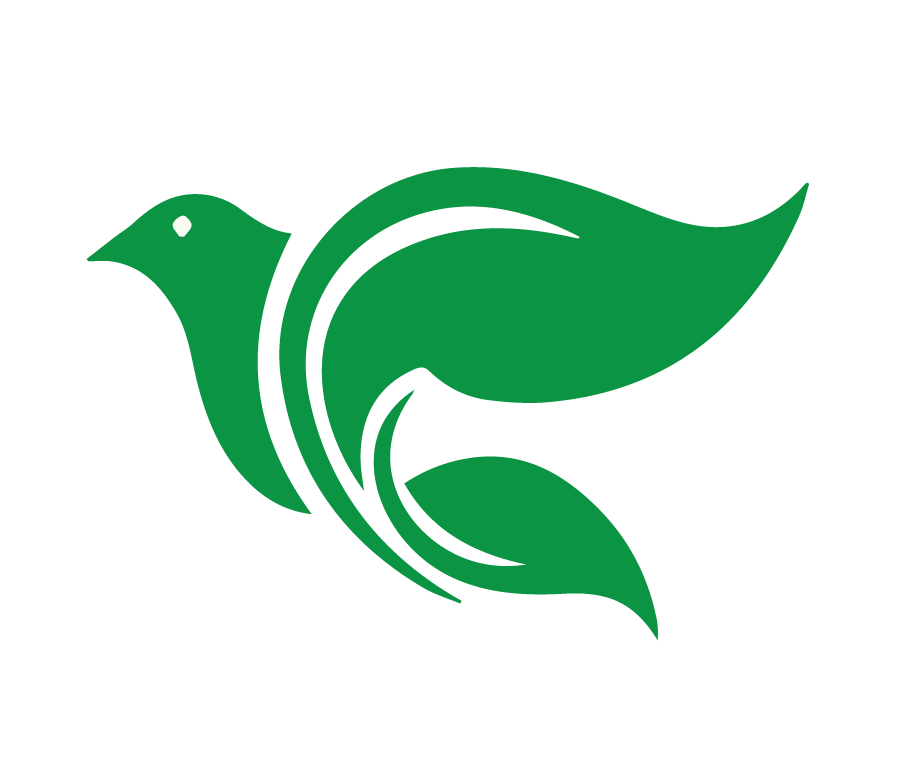 5
1
2
3
4
Participar en la lectura diara de 
los salmos; guiar devociones
Formar un directorio inicial para indicar qué texto compartir en cada ocasión
Formar un plan para mi vida devocional en lo personal
Hablar con mi familia acerca de estar en la palabra juntos
Preparar una devoción final basada en un salmo
[Speaker Notes: Participar en la lectura diaria de los salmos, tomando mi turno para guiar las devociones  de práctica según las indicaciones del Profesor. 
Formar un directorio inicial para indicar qué texto compartir en cada ocasión, y voy a irlo  llenando con salmos y otros textos aptos para la ocasión 
Formar un plan para mi vida devocional en lo personal, el mismo que lo consideraré con mi  consejero.  
(Si se aplica:) Hablar con mi familia acerca de estar en la palabra juntos y tenemos el primer  paso hacia ello.  
Preparar (por escrito, por audio o por video) una devoción final basada en un salmo,  utilizando el formato que se me enseñó y se lo entregué al profesor.]
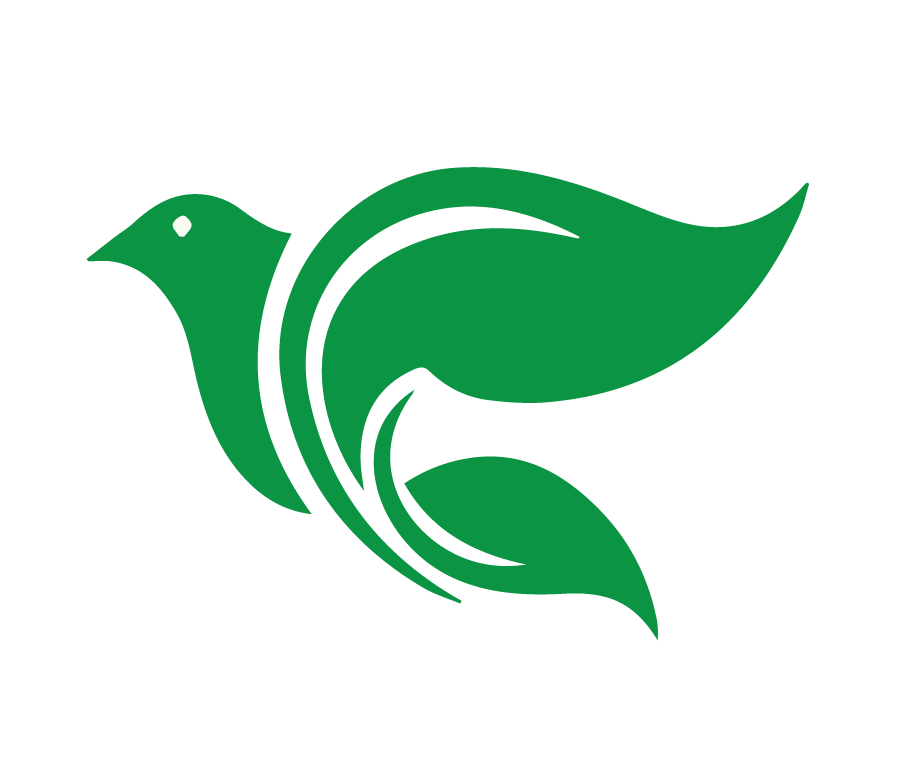 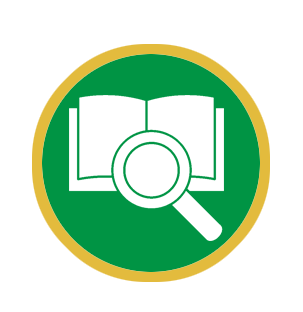 Salmo 1
[Speaker Notes: Escuchando el Salmo 1. El profesor lee el salmo, alguien del grupo lo lee, o se muestra un video
musical en YouTube del Salmo 1.]
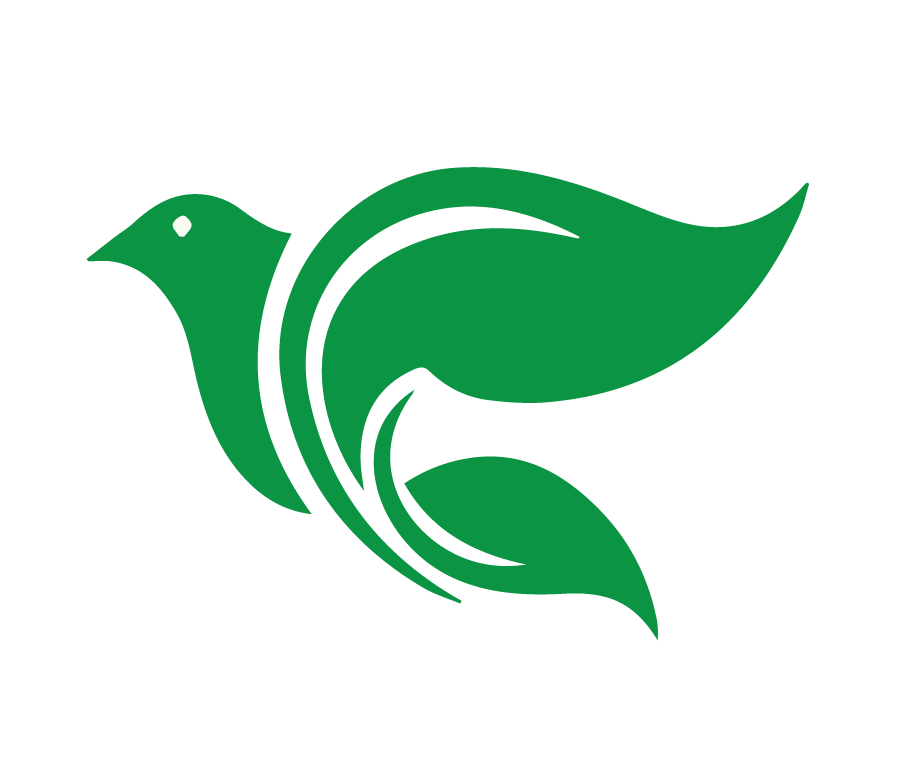 1
Tema Central
2
Pecado
3
Amor de Dios
4
¿Qué buena obra o actitud…?
5
Voy a usar este salmo para…
[Speaker Notes: Analizando el Salmo. Mientras escuchamos el salmo (Leído o en video) identifique lo siguiente en el texto del Salmo. 
Tema central del salmo 
Pecado 
Amor de Dios 
¿Qué buena obra o actitud deseamos que Dios produzca en nosotros? 
Voy a usar este salmo para…]
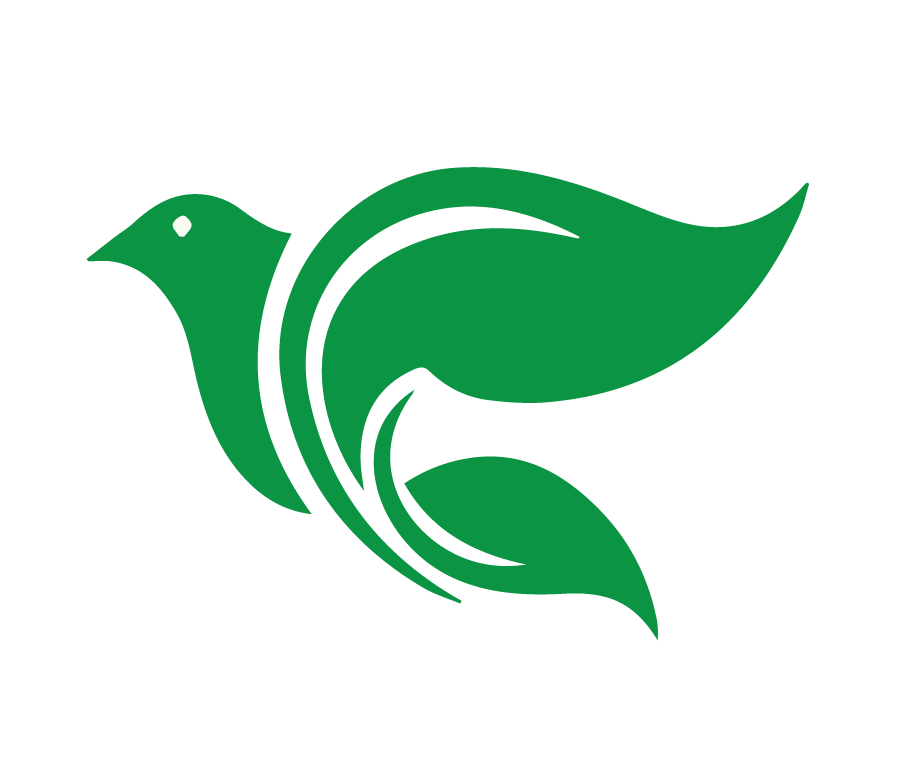 1 Bienaventurado el varón que no 
     anduvo en consejo de malos, 
     ni estuvo en camino de pecadores, 
     ni en silla de escarnecedores se ha 
     sentado, 
2 sino que en la ley de Jehová está su  
     delicia 
     y en su Ley medita de día y de noche. 
3 Será como árbol plantado junto a 
     corrientes de aguas, 
     que da su fruto en su tiempo y su hoja no    
      cae, y todo lo que hace prosperará.
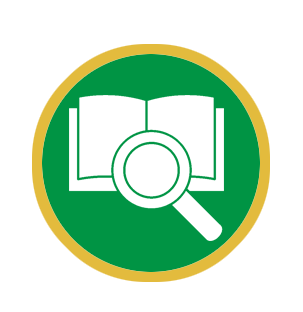 [Speaker Notes: Salmo 1 
1 Bienaventurado el varón que no anduvo en consejo de malos, 
ni estuvo en camino de pecadores, 
ni en silla de escarnecedores se ha sentado, 
2 sino que en la ley de Jehová está su delicia 
y en su Ley medita de día y de noche. 
3 Será como árbol plantado junto a corrientes de aguas, 
que da su fruto en su tiempo y su hoja no cae, 
y todo lo que hace prosperará. 
4No así los malos, 
que son como el tamo que arrebata el viento. 
5 Por tanto, no se levantarán los malos en el juicio 
ni los pecadores en la congregación de los justos, 
6 porque Jehová conoce el camino de los justos, 
mas la senda de los malos perecerá. (R.V.1995)]
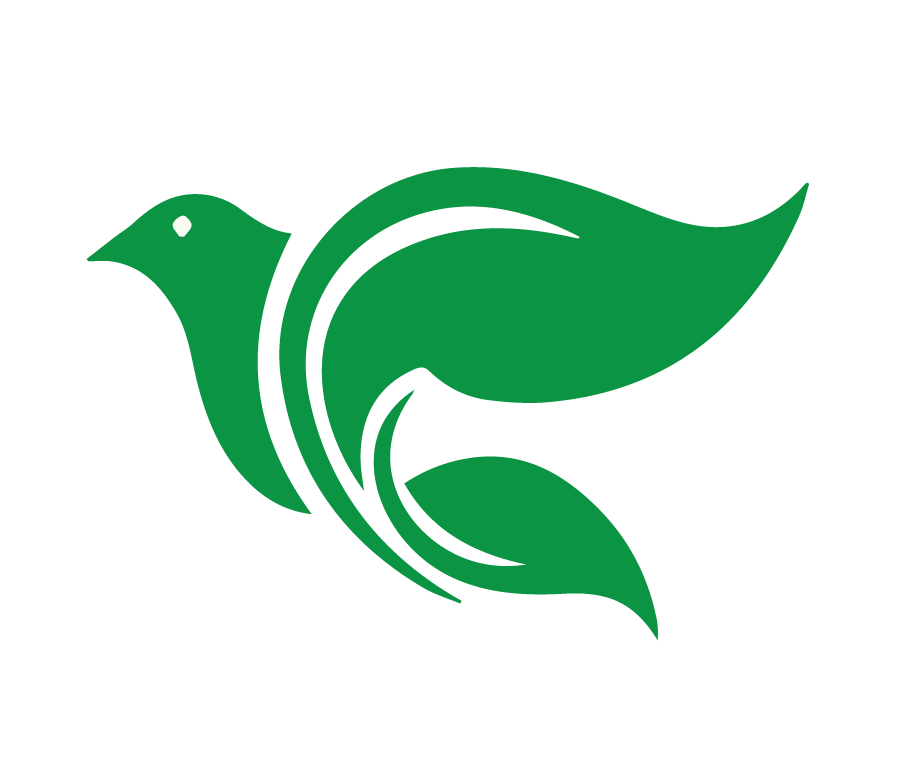 4 No así los malos, 
     que son como el tamo que arrebata 
     el viento. 
5 Por tanto, no se levantarán los malos en     
     el juicio 
     ni los pecadores en la congregación de 
     los justos, 
6 porque Jehová conoce el camino de los 
     justos, 
     mas la senda de los malos perecerá. 

Mateo 16:15-18
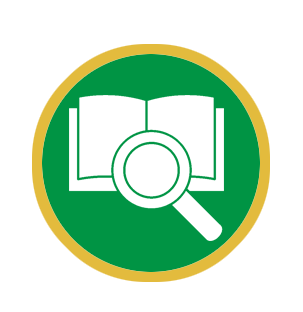 [Speaker Notes: Salmo 1 
1 Bienaventurado el varón que no anduvo en consejo de malos, 
ni estuvo en camino de pecadores, 
ni en silla de escarnecedores se ha sentado, 
2 sino que en la ley de Jehová está su delicia 
y en su Ley medita de día y de noche. 
3 Será como árbol plantado junto a corrientes de aguas, 
que da su fruto en su tiempo y su hoja no cae, 
y todo lo que hace prosperará. 
4No así los malos, 
que son como el tamo que arrebata el viento. 
5 Por tanto, no se levantarán los malos en el juicio 
ni los pecadores en la congregación de los justos, 
6 porque Jehová conoce el camino de los justos, 
mas la senda de los malos perecerá. (R.V.1995)]
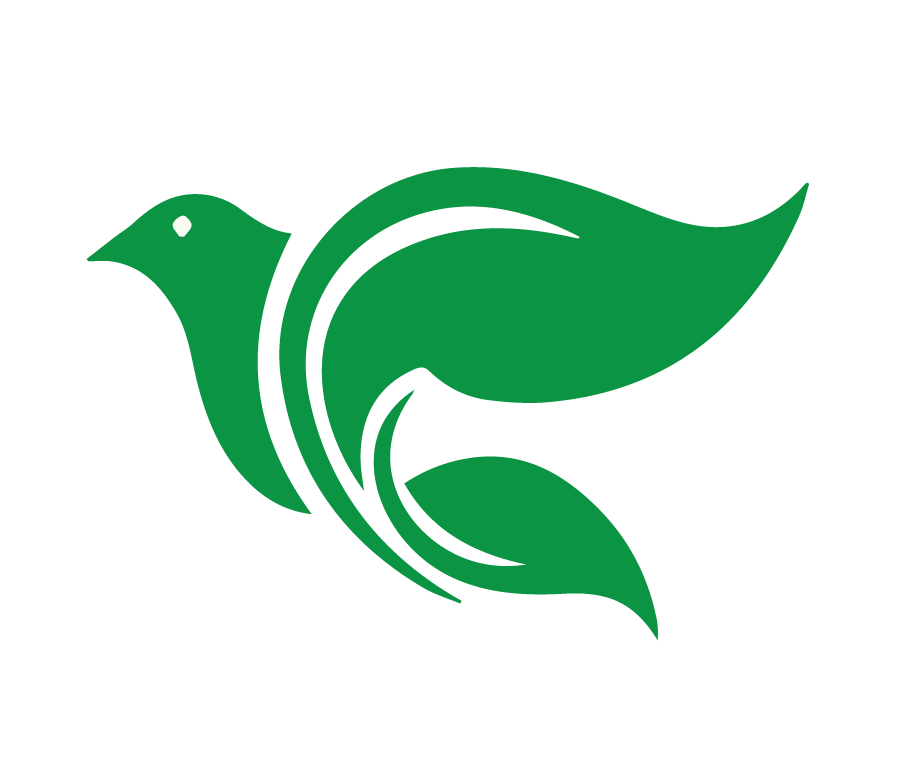 1
Tema Central
2
Pecado
3
Amor de Dios
4
¿Qué buena obra o actitud…?
5
Voy a usar este salmo para…
[Speaker Notes: Tema central: Hay dos caminos.  
Pecado: Las respuestas serán variadas, por ejemplo, el escarnio, el camino de pecadores,  consejo de malos, y por otro lado, el lado negativo de las frases del salmo, como no meditar  en la ley de Jehová, ni deleitarse en ella, y finalmente el resultado de tales acciones: no  levantarse en el juicio, ni en la congregación de los justos y su senda perecerá.  
Amor de Dios: La forma en que se muestra el amor a Dios en este salmo es el gozo que Dios  le da al que se deleita en su ley, el resultado de gracia: Ser como árbol plantado junto a  corrientes de aguas, dando fruto a tiempo, sin que se caigan sus hojas, y prosperando en  todo lo que hace. Pero los pongo a pensar: ¿quién es el hombre indicado en este salmo?  ¿No es Cristo? Solo Cristo nunca anduvo en consejo de malos.  
¿Qué buena obra o actitud deseamos que Dios produzca en nosotros? Nuevamente las  respuestas serán variadas. Dé algo de tiempo para escucharlas y agregar, si es necesario,  las siguientes: el apartarse del mal, tener el deseo y deleitarse en escuchar la Palabra de  Dios, así como compartir el mensaje que recibimos de ella, recordando siempre que es la  Palabra la que obrará todo esto en cada uno de nosotros. 
Voy a usar este salmo para… Según las respuestas que escuche de los alumnos, puede guiar  para la forma en que pueda usar el salmo según lo que haya comentado.]
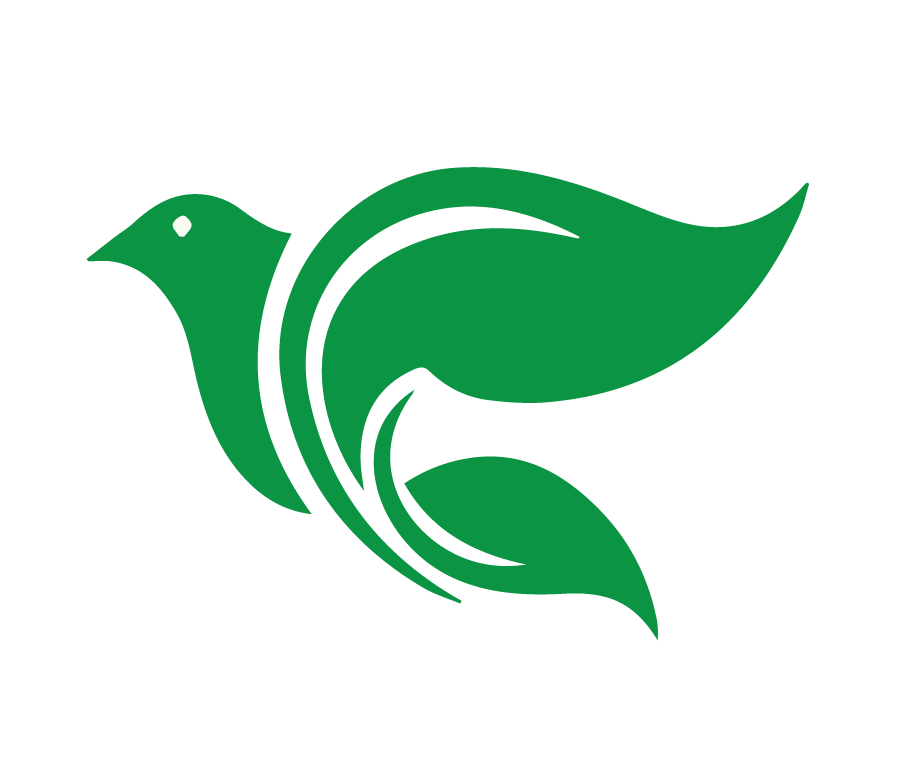 40 días en los salmos
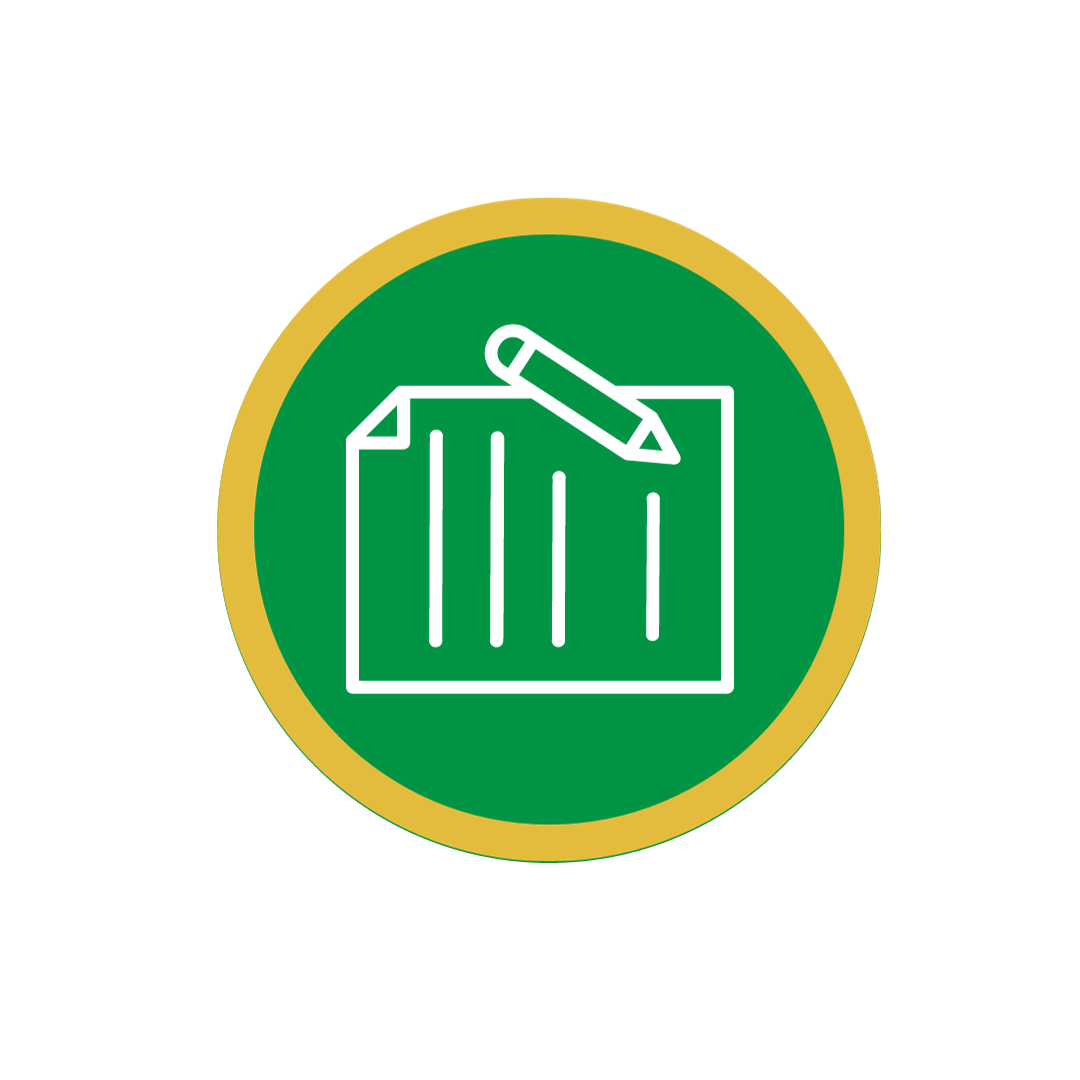 Cada día vamos a leer un salmo. 
Nos vamos a turnar para compartir 
un mensaje devocional a base del salmo del día.
La devoción se comparte en el grupo por escrito, o con un audio o video. 
El profesor les va a compartir el esquema para este proyecto.
[Speaker Notes: Presentar el proyecto “40 días en los salmos” (vea documento)
Cada día vamos a leer un salmo. 
Nos vamos a turnar para compartir un mensaje devocional a base del salmo del día.
La devoción se comparte en el grupo por escrito, o con un audio o video. 
El profesor les va a compartir el esquema para este proyecto.]
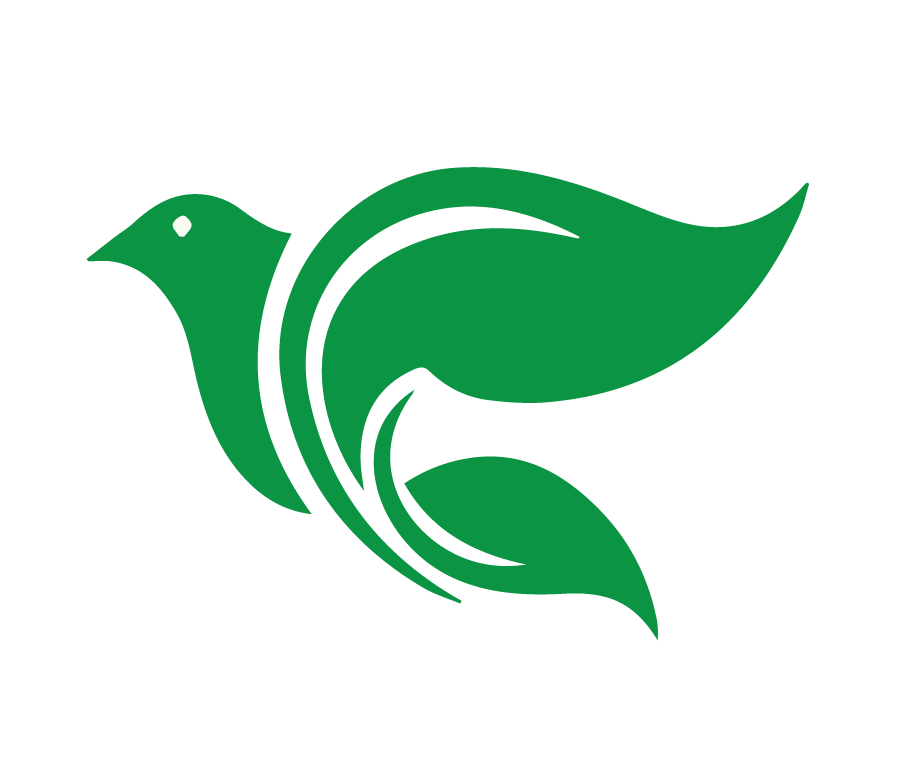 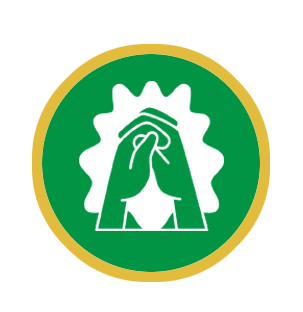 Oración o bendición
[Speaker Notes: Una oración o una bendición]
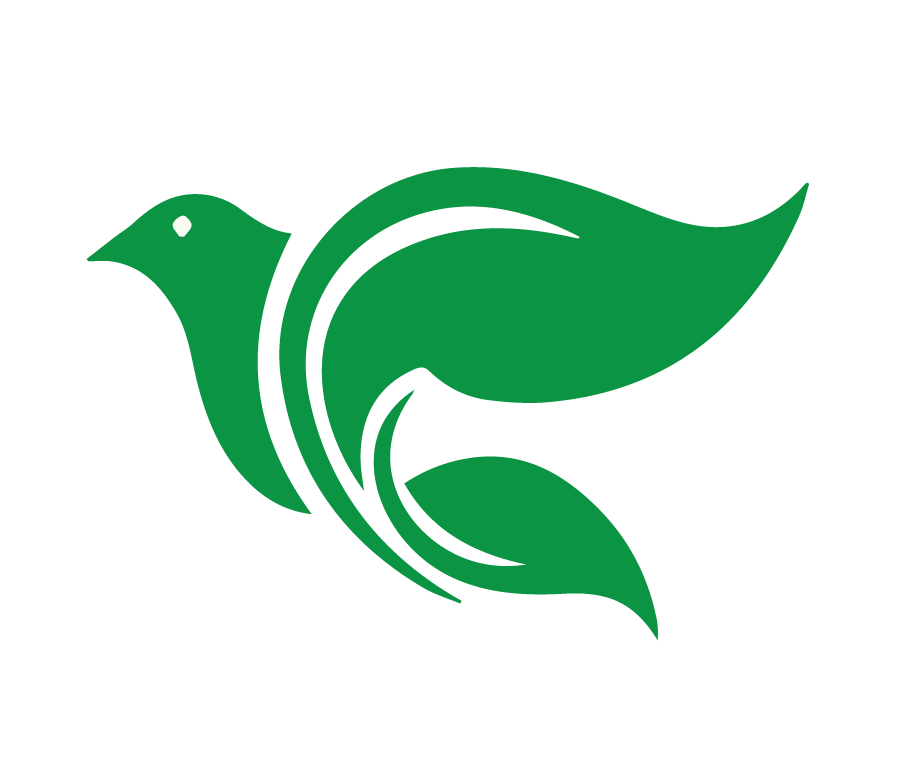 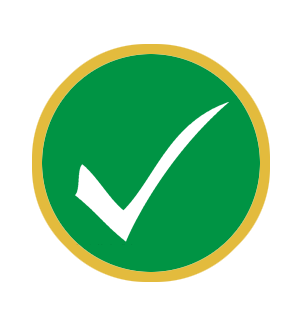 Tarea
en el grupo de WhatsApp
[Speaker Notes: Recuerde a los alumnos sobre la tarea para la siguiente clase.]
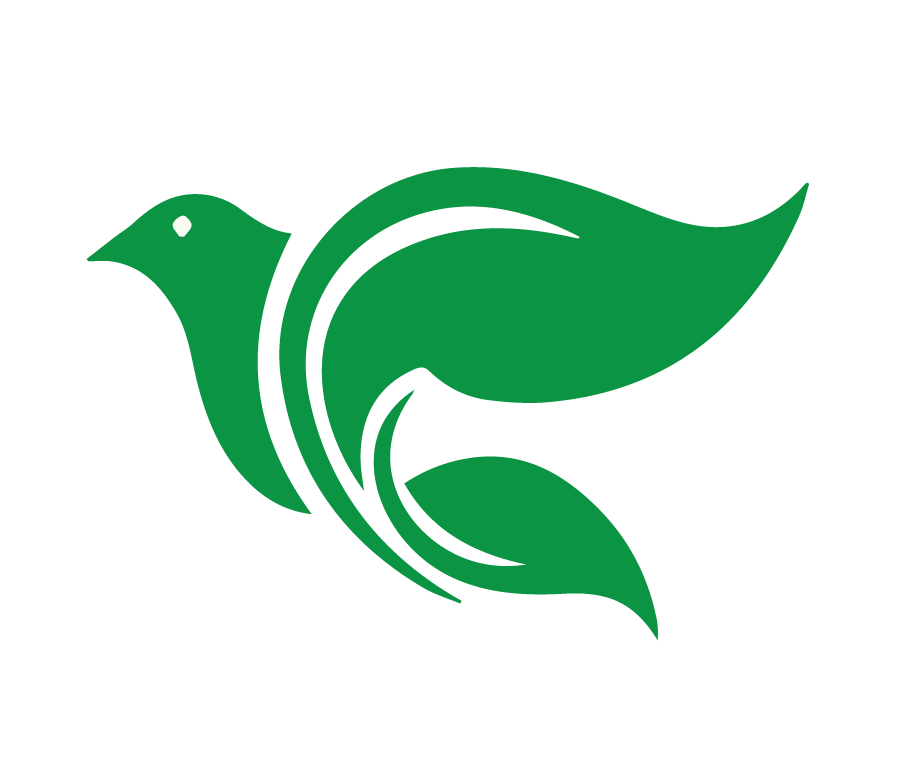 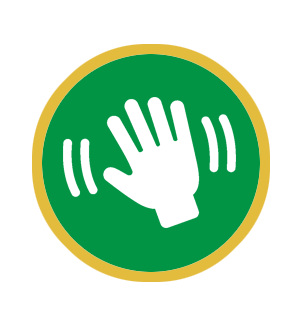 Despedida
[Speaker Notes: Permita que cada persona se despida de la clase.]
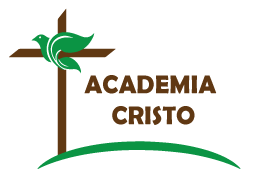 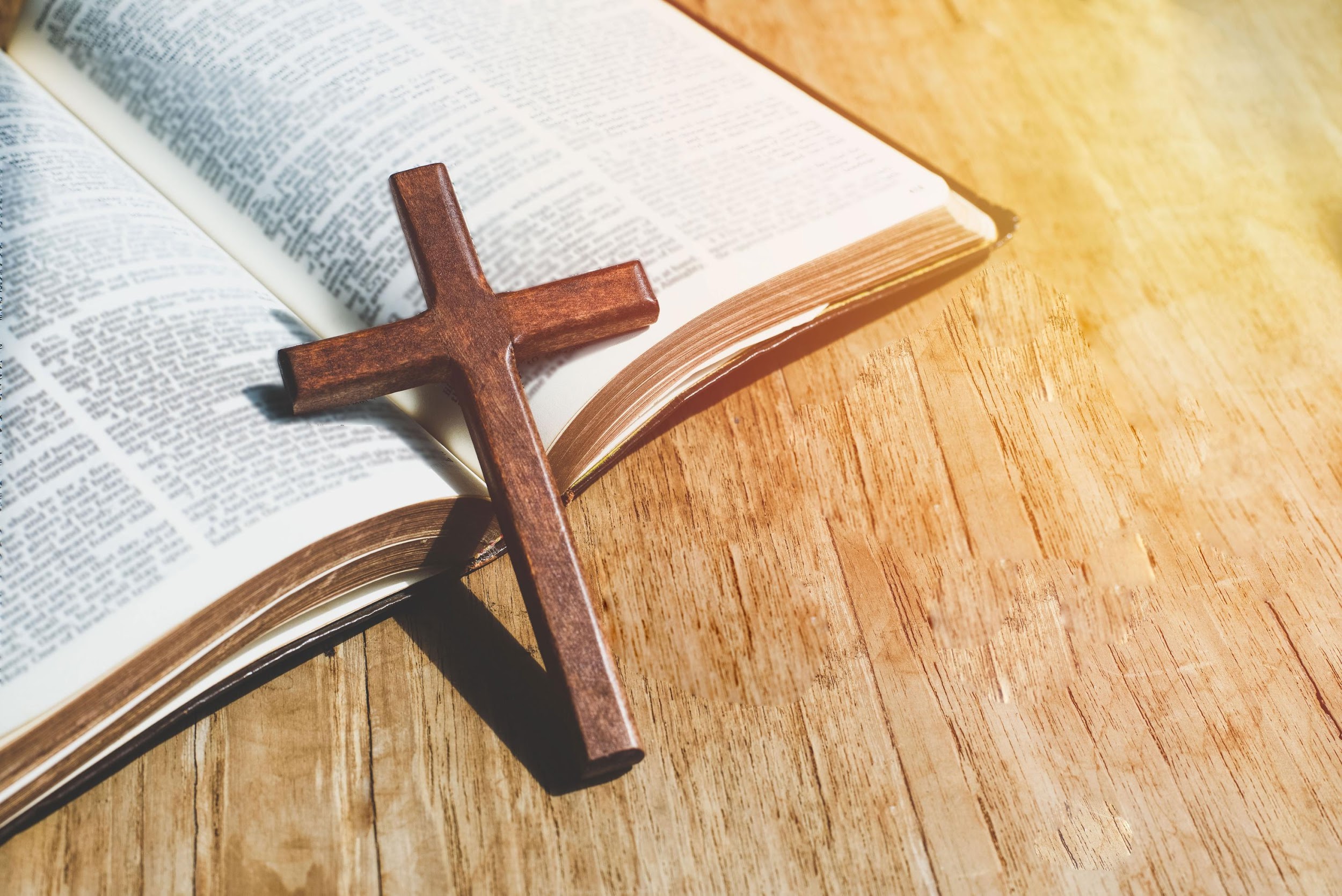 ACADEMIA
CRISTO